科技互联网PPT模板
INTERNET TECHNOLOGY
目录
CONTENTS
标题文字内容
标题文字内容
标题文字内容
标题文字内容
标题文字内容
01
添加您的标题
添加您的说明文字及详细概述描写文字，添加您的说明文字及详细概述描写文字添加您的说明文字及详细概述描写文字
互联网科技
标题
标题
标题
洞察
发现力
决策力
流程优
化能力
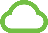 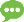 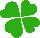 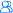 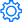 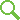 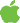 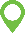 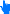 ARPA网和NSF网最初都是为科研服务的，其主要目的为用户提供共享大型主机的宝贵资源。随着接入主机数量的增加，越来越多的人把Internet作为通信和交流的工具。一些公司还陆续在Internet上开展了商业活动。
互联网科技
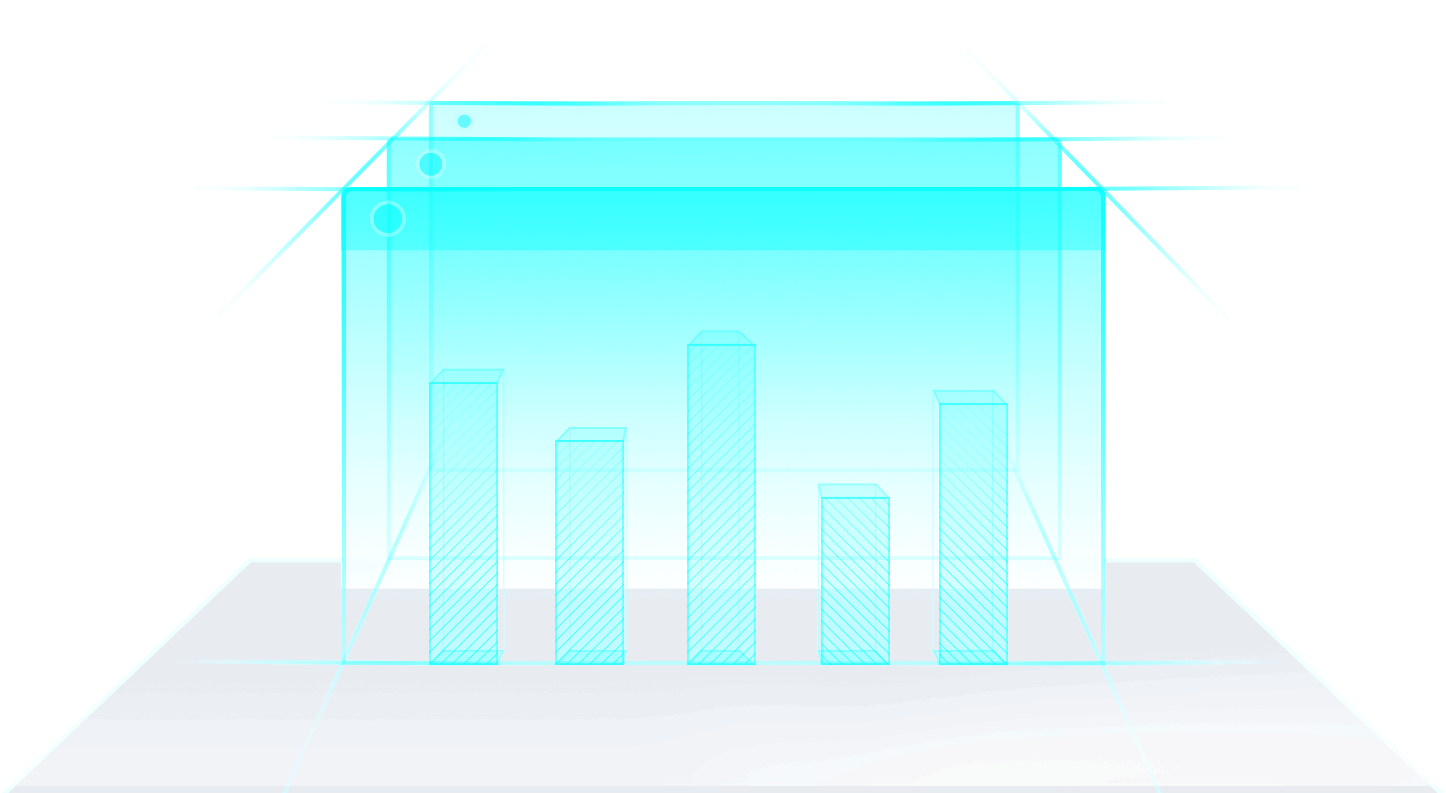 ARPA网和NSF网最初都是为科研服务的，其主要目的为用户提供共享大型主机的宝贵资源。随着接入主机数量的增加，越来越多的人把Internet作为通信和交流的工具。
BIG DATA
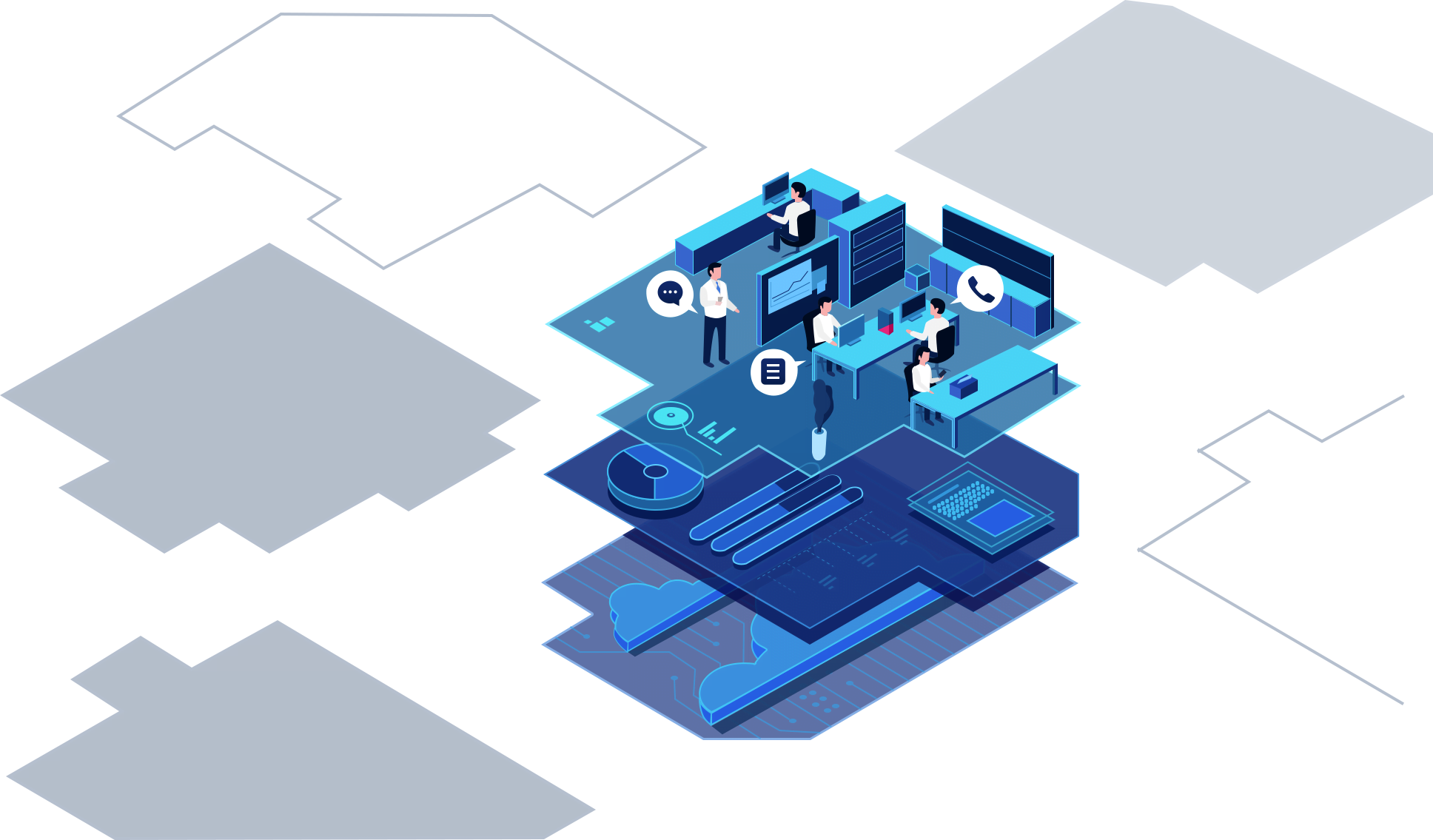 互联网科技
1PB相当于50%的全美学术研究图书馆藏书信息内容
5EB相当于至今全世界人类所讲过的话语
1ZB如同全世界海滩上的沙子数量总和
1YB相当于7000位人类体内的微细胞总和
互联网科技
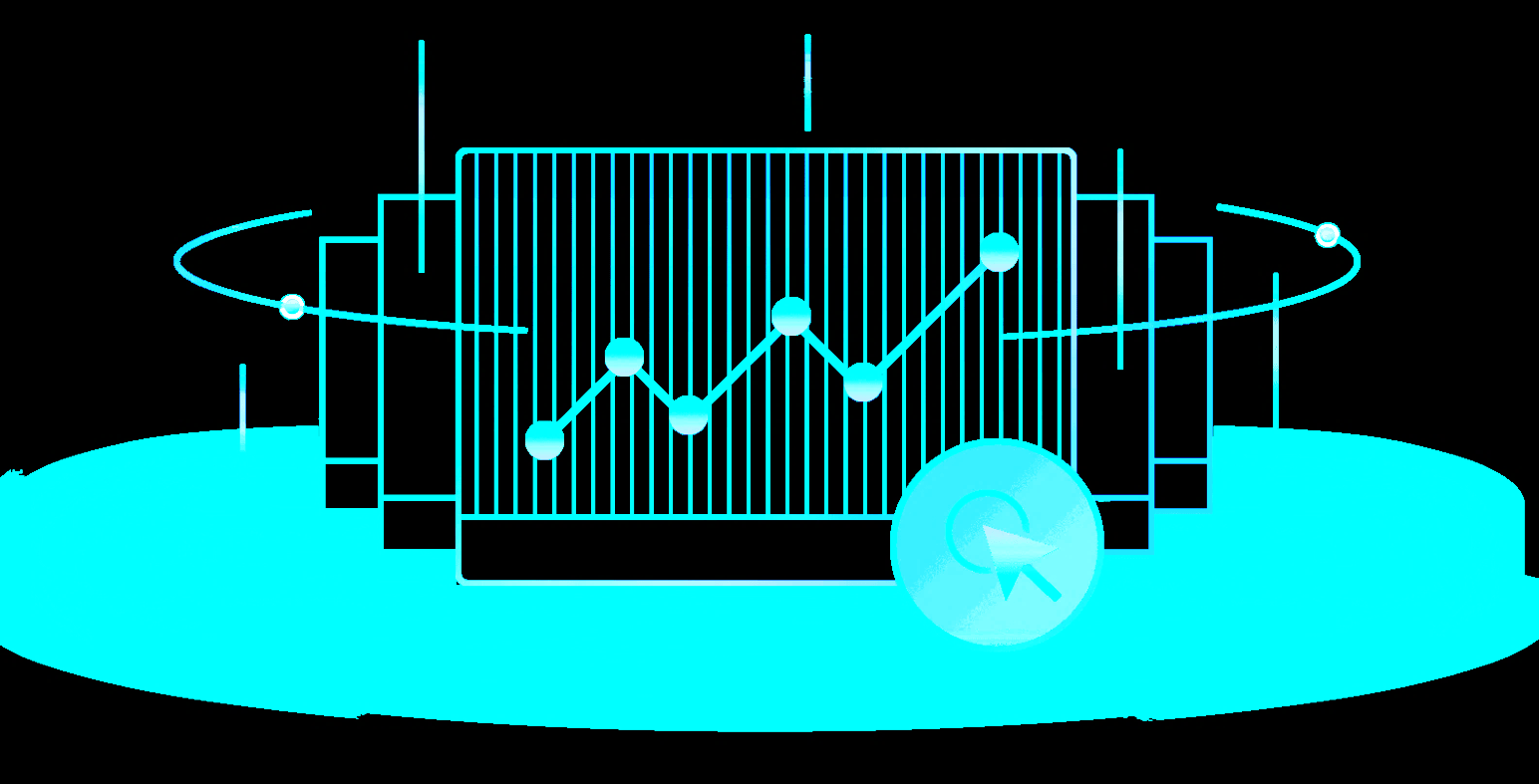 互联网始于1969年美国的阿帕网
1
更多
互联网始于1969年美国的阿帕网
2
更好
互联网始于1969年美国的阿帕网
3
更杂
02
添加您的标题
添加您的说明文字及详细概述描写文字，添加您的说明文字及详细概述描写文字添加您的说明文字及详细概述描写文字
互联网科技
价值（value）
7
1
容量（Volume）
合理运用大数据，以低成本创造高价值
数据的大小决定所考虑的数据的价值和潜在的信息
6
2
复杂性（Complexity）
数据量巨大，来源多渠道
种类（Variety）
5
数据类型的多样性
真实性（Veracity）
3
数据的质量
4
速度（Velocity）
可变性（Variability）
指获得数据的速度
妨碍了处理和有效地管理数据的过程
互联网科技
半结
构化
结构化
非结
构化
ARPA网和NSF网最初都是为科研服务的，其主要目的为用户提供共享大型主机的宝贵资源。随着接入主机数量的增加，越来越多的人把Internet作为通信和交流的工具。一些公司还陆续在Internet上开展了商业活动。随着Internet的商业化，其在通信、信息检索、客户服务等方面的巨大潜力被挖掘出来，使Internet有了质的飞跃，并最终走向全球。
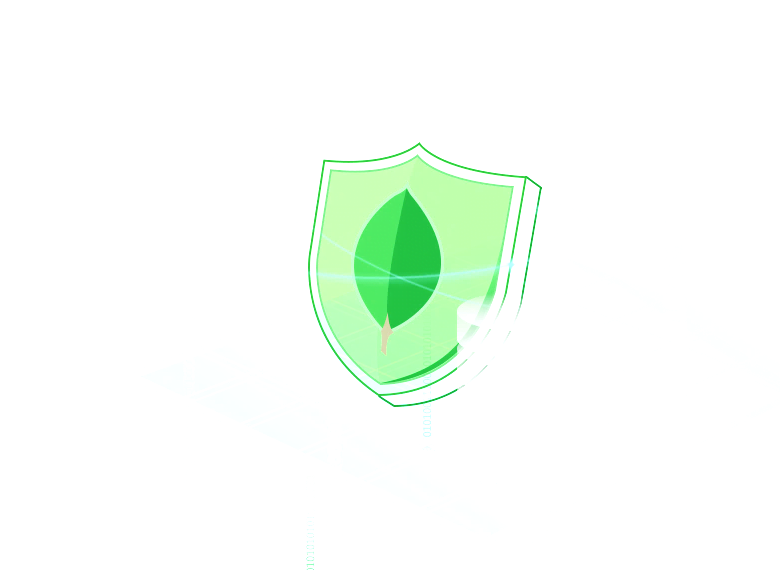 互联网科技
1
互联网始于1969年美国的阿帕网
2
信息分类模式
3
隐私泄露问题
4
针对大数据的高级持续性攻击
5
数据访问安全威胁
6
其他安全威胁
互联网科技
特征
定义
价值
探讨
现在
和未来
大数据
隐私
理论
技术
实践
1
THEORY
TECHNOLOGY
UTILIZATION
分布式处理平台
感知技术
2
云计算
存储技术
3
互联网的
大数据
政府的
大数据
企业的
大数据
个人的
大数据
互联网科技
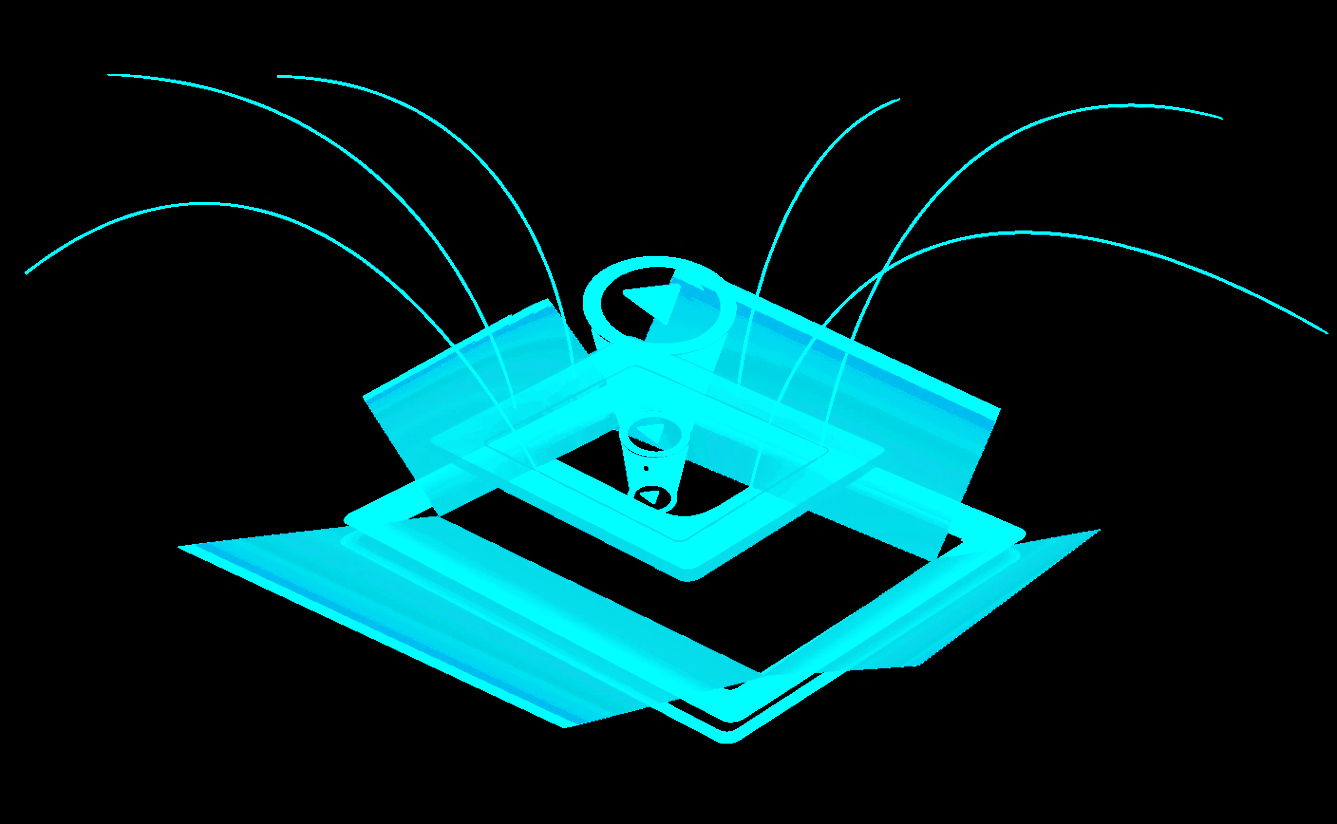 ARPA网和NSF网最初都是为科研服务的，其主要目的为用户提供共享大型主机的宝贵资源。
优化
ARPA网和NSF网最初都是为科研服务的，其主要目的为用户提供共享大型主机的宝贵资源。
革命
ARPA网和NSF网最初都是为科研服务的，其主要目的为用户提供共享大型主机的宝贵资源。
颠覆
ARPA网和NSF网最初都是为科研服务的，其主要目的为用户提供共享大型主机的宝贵资源。
改变
网络与网络之间所串连成的庞大网络，这些网络以一组通用的协议相连，形成逻辑上的单一巨大国际网络
03
添加您的标题
添加您的说明文字及详细概述描写文字，添加您的说明文字及详细概述描写文字添加您的说明文字及详细概述描写文字
互联网科技
机遇
大数据技术促进国家和社会发展
大数据蓝海成为企业竞争的新焦点
大数据时代呼唤创新型人才
挑战
大数据技术的运用仍有困难
大数据给信息安全带来新挑战
互联网科技
实现科学发展
做出科学决策
ARPA网和NSF网最初都是为科研服务的，其主要目的为用户提供共享大型主机的宝贵资源。随着接入主机数量的增加，越来越多的人把Internet作为通信和交流的工具。一些公司还陆续在Internet上开展了商业活动。随着Internet的商业化，其在通信、信息检索、客户服务等方面的巨大潜力被挖掘出来，使Internet有了质的飞跃，并最终走向全球。
互联网科技
ARPA网和NSF网最初都是为科研服务的，其主要目的为用户提供共享大型主机的宝贵资源。
ARPA网和NSF网最初都是为科研服务的，其主要目的为用户提供共享大型主机的宝贵资源。
ARPA网和NSF网最初都是为科研服务的，其主要目的为用户提供共享大型主机的宝贵资源。
互联网科技
ARPA网和NSF网最初都是为科研服务的，其主要目的为用户提供共享大型主机的宝贵资源。随着接入主机数量的增加，越来越多的人把Internet作为通信和交流的工具。
一些公司还陆续在Internet上开展了商业活动。随着Internet的商业化，其在通信、信息检索、客户服务等方面的巨大潜力被挖掘出来，使Internet有了质的飞跃，并最终走向全球。
互联网科技
目前，大数据技术的运用仍存在一些困难与挑战，体现在大数据挖掘的四个环节中。
1
2
数据收集
数据存储
一些公司还陆续在Internet上开展了商业活动。随着Internet的商业化，其在通信、信息检索、客户服务等方面的巨大潜力被挖掘出来，使Internet有了质的飞跃，并最终走向全球。
一些公司还陆续在Internet上开展了商业活动。随着Internet的商业化，其在通信、信息检索、客户服务等方面的巨大潜力被挖掘出来，使Internet有了质的飞跃，并最终走向全球。
3
4
数据处理
结果的可视化呈现
一些公司还陆续在Internet上开展了商业活动。随着Internet的商业化，其在通信、信息检索、客户服务等方面的巨大潜力被挖掘出来，使Internet有了质的飞跃，并最终走向全球。
一些公司还陆续在Internet上开展了商业活动。随着Internet的商业化，其在通信、信息检索、客户服务等方面的巨大潜力被挖掘出来，使Internet有了质的飞跃，并最终走向全球。
互联网科技
加大隐私
泄露风险
ARPA网和NSF网最初都是为科研服务的，其主要目的为用户提供共享大型主机的宝贵资源。
1
随着接入主机数量的增加，越来越多的人把Internet作为通信和交流的工具。
对现有存储和安防措施提出挑战
2
随着接入主机数量的增加，越来越多的人把Internet作为通信和交流的工具。
被运用到攻击手段中
3
互联网科技
ARPA网和NSF网最初都是为科研服务的，其主要目的为用户提供共享大型主机的宝贵资源。随着接入主机数量的增加，越来越多的人把Internet作为通信和交流的工具。一些公司还陆续在Internet上开展了商业活动。随着Internet的商业化，其在通信、信息检索、客户服务等方面的巨大潜力被挖掘出来，使Internet有了质的飞跃，并最终走向全球。
ARPA网和NSF网最初都是为科研服务的，其主要目的为用户提供共享大型主机的宝贵资源。随着接入主机数量的增加，越来越多的人把Internet作为通信和交流的工具。一些公司还陆续在Internet上开展了商业活动。随着Internet的商业化，其在通信、信息检索、客户服务等方面的巨大潜力被挖掘出来，使Internet有了质的飞跃，并最终走向全球。
04
添加您的标题
添加您的说明文字及详细概述描写文字，添加您的说明文字及详细概述描写文字添加您的说明文字及详细概述描写文字
互联网科技
尖端分析加速发展
ARPA网和NSF网最初都是为科研服务的，其主要目的为用户提供共享大型主机的宝贵资源。随着接入主机数量的增加，越来越多的人把Internet作为通信和交流的工具。
一些公司还陆续在Internet上开展了商业活动。随着Internet的商业化，其在通信、信息检索、客户服务等方面的巨大潜力被挖掘出来，使Internet有了质的飞跃，并最终走向全球。
互联网发展趋势
数据的资源化：是指大数据成为企业和社会关注的重要战略资源，并已成为大家争相抢夺的新焦点。因而，企业必须要提前制定大数据营销战略计划，抢占市场先机。
趋势一
与云计算的深度结合：大数据离不开云处理，云处理为大数据提供了弹性可拓展的基础设备，是产生大数据的平台之一。自2013年开始，大数据技术已开始和云计算技术紧密结合，预计未来两者关系将更为密切。
趋势二
科学理论的突破：随着大数据的快速发展，就像计算机和互联网一样，大数据很有可能是新一轮的技术革命。随之兴起的数据挖掘、机器学习和人工智能等相关技术，可能会改变数据世界里的很多算法和基础理论，实现科学技术上的突破。
趋势三
数据科学和数据联盟的成立：未来，数据科学将成为一门专门的学科，被越来越多的人所认知。各大高校将设立专门的数据科学类专业，也会催生一批与之相关的新的就业岗位。
趋势四
数据泄露泛滥：未来几年数据泄露事件的增长率也许会达到100%，除非数据在其源头就能够得到安全保障。可以说，在未来，每个财富500强企业都会面临数据攻击，无论他们是否已经做好安全防范。而所有企业，无论规模大小，都需要重新审视今天的安全定义。
趋势五
数据管理成为核心竞争力：数据管理成为核心竞争力，直接影响财务表现。当“数据资产是企业核心资产”的概念深入人心之后，企业对于数据管理便有了更清晰的界定，将数据管理作为企业核心竞争力，持续发展，战略性规划与运用数据资产，成为企业数据管理的核心。
趋势六
数据质量是BI(商业智能)成功的关键：采用自助式商业智能工具进行大数据处理的企业将会脱颖而出。其中要面临的一个挑战是，很多数据源会带来大量低质量数据。想要成功，企业需要理解原始数据与数据分析之间的差距，从而消除低质量数据并通过BI获得更佳决策。
趋势七
数据生态系统复合化程度加强：大数据的世界不只是一个单一的、巨大的计算机网络，而是一个由大量活动构件与多元参与者元素所构成的生态系统，终端设备提供商、基础设施提供商、网络服务提供商、网络接入服务提供商、数据服务使能者、数据服务提供商、触点服务、数据服务零售商等等一系列的参与者共同构建的生态系统。
趋势八
05
添加您的标题
添加您的说明文字及详细概述描写文字，添加您的说明文字及详细概述描写文字添加您的说明文字及详细概述描写文字
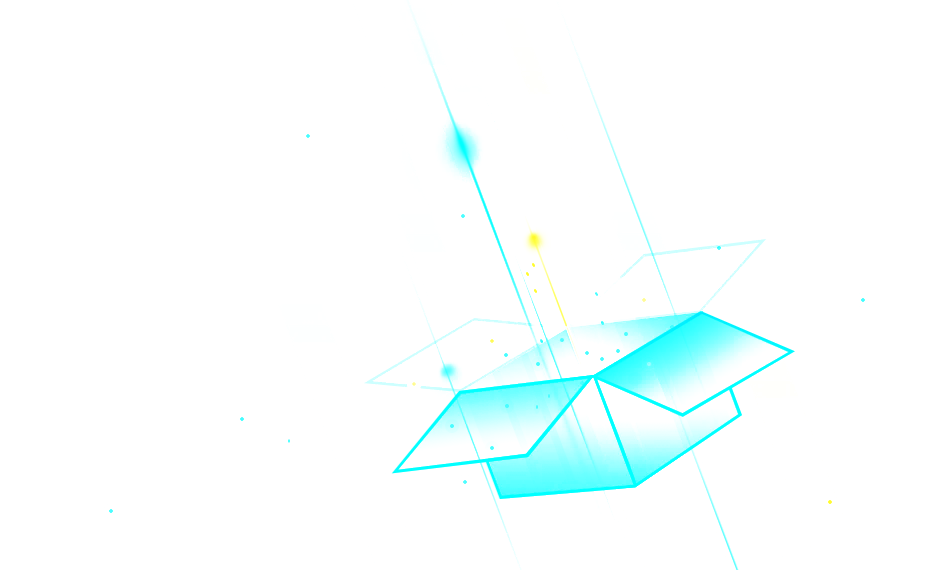 互联网科技领域
教育学
情报学
公共服务
天文学
电子政务
传媒业
生物医学
商业智能
图书馆学
气候学
企业管理
市场营销
金融学
生活娱乐
总统选举
互联网科技
大数据
业务战略
大数据
建设目标
大数据
架构设计
大数据实施
大数据运维
企业战略目标
大数据目标
大数据服务定义
容量规划
大数据服务管理
业务目标
服务对象
大数据信息模型
安装、配置
系统监控
业务模式
服务模式
大数据管理定义
验收测试
资源调度
应用场景
技术选择
系统上线
生命周期管理
验证测试
服务性能管理
大数据持续改进
服务改进
技术升级
架构优化
互联网科技
1
3
针对数据多样性和数据量进行设计
发现新模式
2
4
更深入地分析当前数据
针对高数据速度设计
—— 提高业务价值 ——
互联网科技
此事经被《纽约时报》报道后，塔吉特“大数据”的巨大威力轰动全美
在美国，有一位父亲怒气冲冲地跑到塔吉特卖场，质问为何将带有婴儿用品优惠券的广告邮件，寄送给他正在念高中的女儿?
然而后来证实，他的女儿果真怀孕了。这名女孩搜寻商品的关键词，以及在社交网站所显露的行为轨迹，使沃尔玛捕捉到了她的怀孕信息。
模型发现，许多孕妇在第2个妊娠期的开始会买许多大包装的无香味护手霜；在怀孕的最初20周大量购买补充钙、镁、锌的善存片之类的保健品。
最后塔吉特选出了25种典型商品的消费数据构建了“怀孕预测指数”，通过这个指数，Target能够在很小的误差范围内预测到顾客的怀孕情况，因此Target就能早早地把孕妇优惠广告寄发给顾客。
拥抱大数据
互联网科技
亚马逊 “预测式发货”的新专利，可以通过对用户数据的分析，在他们还没有下单购物前，提前发出包裹。
这项技术可以缩短发货时间，从而降低消费者前往实体店的冲动。从下单到收货之间的时间延迟可能会降低人们的购物意愿，导致他们放弃网上购物。
亚马逊可能会根据之前的订单和其他因素，预测用户的购物习惯，从而在他们实际下单前便将包裹发出。根据该专利文件，虽然包裹会提前从亚马逊发出，但在用户正式下单前，这些包裹仍会暂存在快递公司的转运中心或卡车里。
亚马逊为了决定要运送哪些货物，亚马逊可能会参考之前的订单、商品搜索记录、愿望清单、购物车，甚至包括用户的鼠标在某件商品上悬停的时间。
互联网科技
ARPA网和NSF网最初都是为科研服务的，其主要目的为用户提供共享大型主机的宝贵资源。
ARPA网和NSF网最初都是为科研服务的，其主要目的为用户提供共享大型主机的宝贵资源。
        随着接入主机数量的增加，越来越多的人把Internet作为通信和交流的工具。一些公司还陆续在Internet上开展了商业活动。随着Internet的商业化，其在通信、信息检索、客户服务等方面的巨大潜力被挖掘出来，使Internet有了质的飞跃，并最终走向全球。
互联网交通
ARPA网和NSF网最初都是为科研服务的，其主要目的为用户提供共享大型主机的宝贵资源。随着接入主机数量的增加，越来越多的人把Internet作为通信和交流的工具。一些公司还陆续在Internet上开展了商业活动。
随着Internet的商业化，其在通信、信息检索、客户服务等方面的巨大潜力被挖掘出来，使Internet有了质的飞跃，并最终走向全球。
互联网金融
ARPA网和NSF网最初都是为科研服务的，其主要目的为用户提供共享大型主机的宝贵资源。
随着接入主机数量的增加，越来越多的人把Internet作为通信和交流的工具。一些公司还陆续在Internet上开展了商业活动。随着Internet的商业化，其在通信、信息检索、客户服务等方面的巨大潜力被挖掘出来，使Internet有了质的飞跃，并最终走向全球。
$
THANKS
—— 感谢观看 ——